CAMELYON16 ChallengeMatt Berseth, NLP LogixJacksonville FL
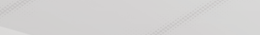 Overview
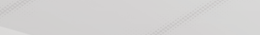 Preprocessing - Annotation
t1/t2: Tumor Slides

t3: Non Tumor Slides

t4: Validation Patch
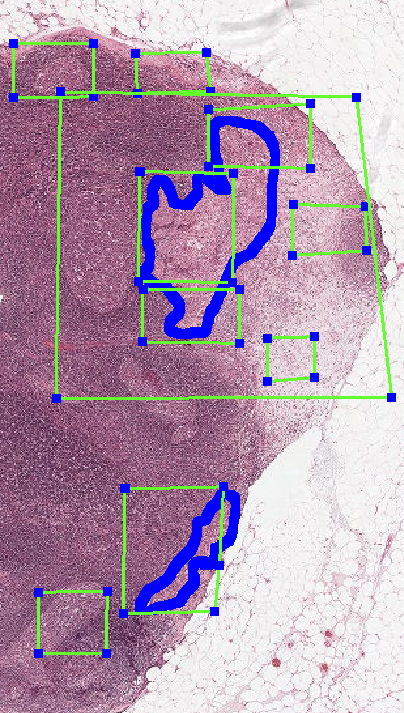 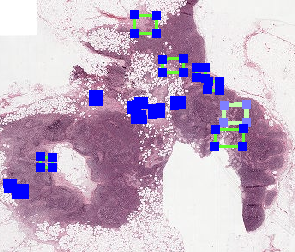 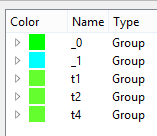 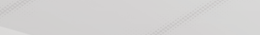 Preprocessing - Annotation
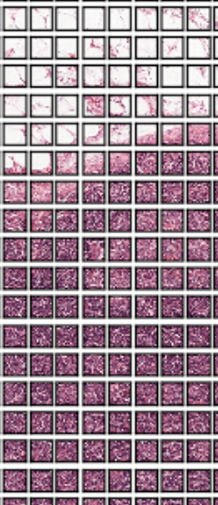 256x256 Non-overlapping patches

Label assigned at 50% overlap 

250,000 patches / 15% positive

80/20 train / xval split (full slide)
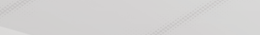 Network Architecture & Training
6 conv layers, 2 fully connected layers, 256x256x3

Gradient descent, 50 images per batch
Each image presented approx. 10 times
Random flip and rotation

No dropout (no time) 
No hyper-parameter tuning (no time)
AlexNet
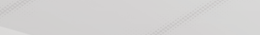 Test Slide Scoring
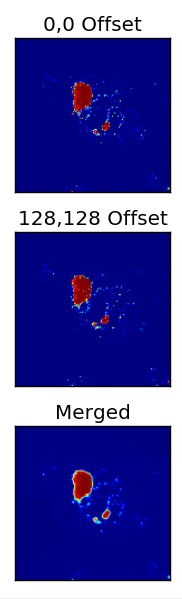 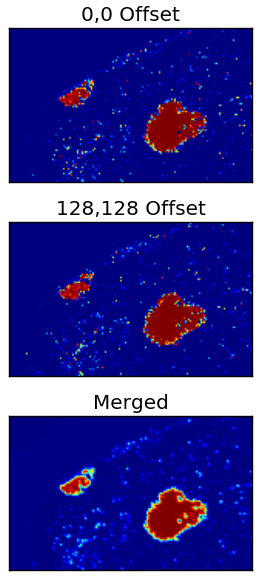 Each slide scored twice

256x256 patches, 128 offset

Patch ignored if 90% of pixels are same color

No augmentation at test time
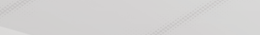 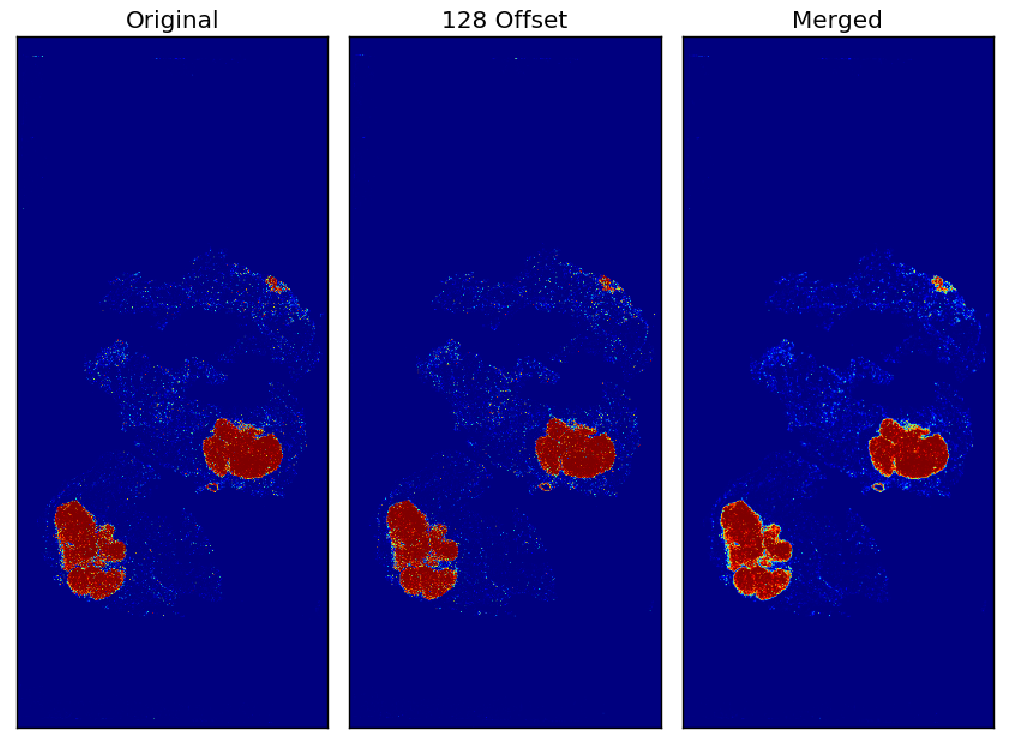 Whole Slide Estimate
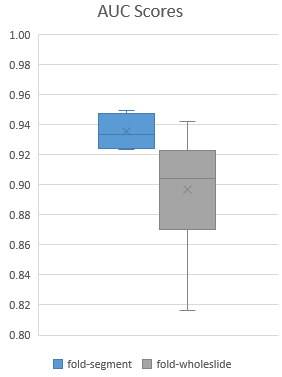 Segment scored slide into 12 chunks

Positive label if chunk overlaps with mask, otherwise negative

Compute features over each chunk

4,800 image chunks for training

Random Forest, 10 model ensemble, max of chunks
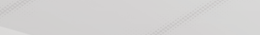 Localization Estimate
GrabCut & Watershed clustering

Local max pixel for each cluster used as candidate

37,000 training examples

Random Forest, 10 model ensemble
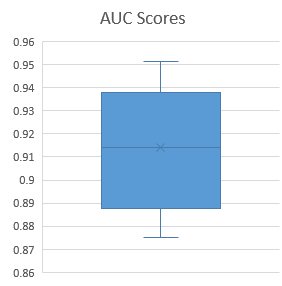 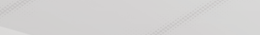 Localization Estimate
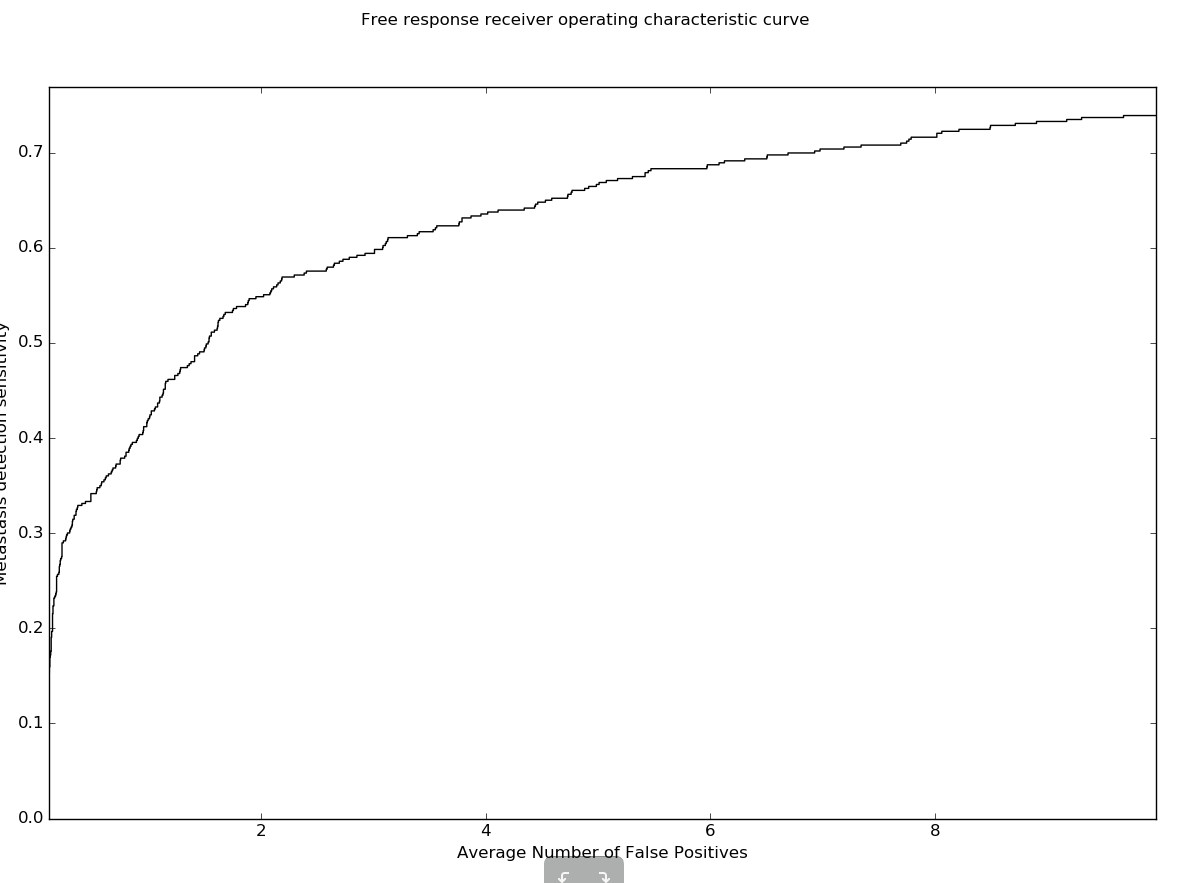 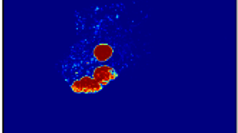 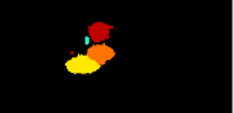 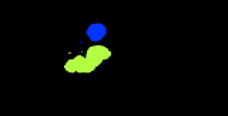 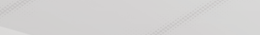 Overview
25% of GPU Time
60% of Dev Time
75% of GPU Time
10% of Dev Time
30% of Dev Time
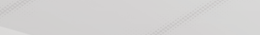 Software & Hardware
ASAP
Openslide
TensorFlow
Python / Numpy
AWS
Nvidia / CUDA
Julia
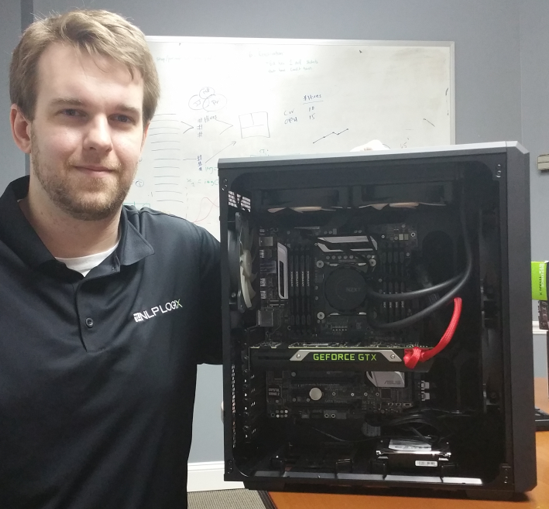 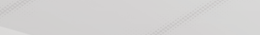 Questions
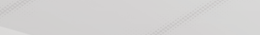